Ludoteca Municipal
   de Binéfar
PEQUEÑOS JUEGOSGRANDES MOMENTOSvfeliz día de las mamás
REGALOS PARA LAS MAMÁS
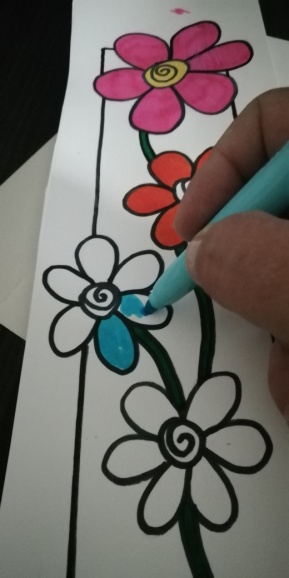 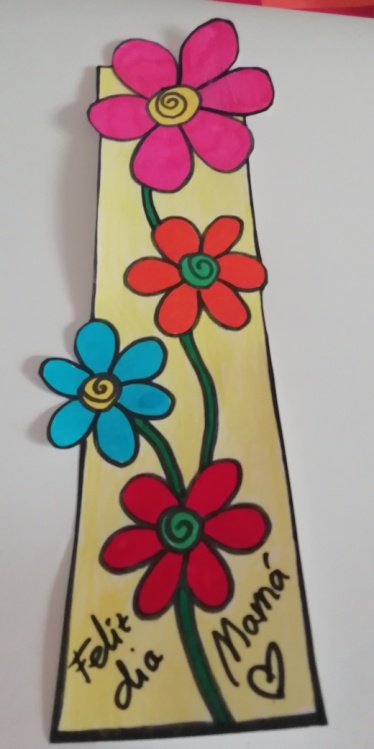 PUNTOS DE LIBRO
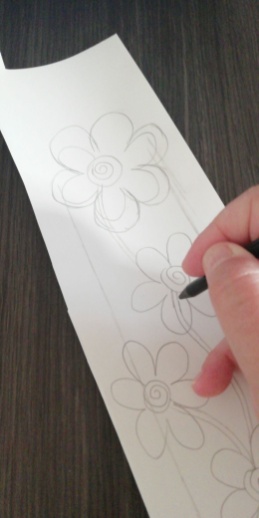 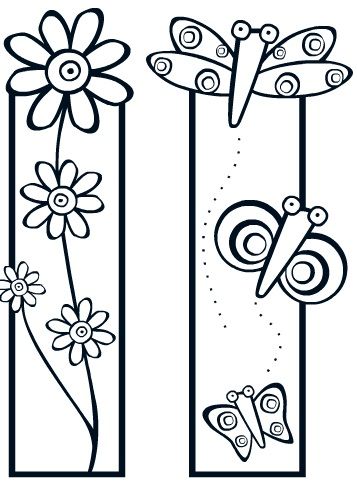 ESTE ES EL MÍO,
¿OS GUSTA?
LOS MÁS PEQUEÑOS, PODEIS HACER ESTO
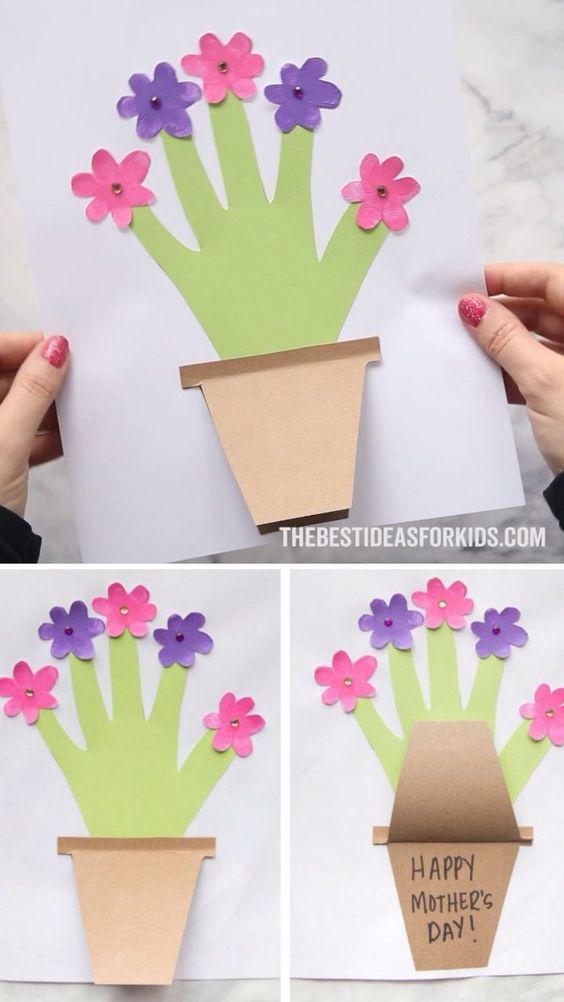 Plantilla, vuestra mano
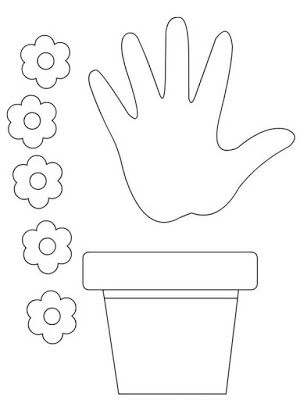 MOLA…Ehh!!
PARA LO CHIC@S MAYORES
1.Recortais  una huevera
3. Pegáis las flores
encima de un folio,
Pintáis o pegáis unos rabitos
y un lacito
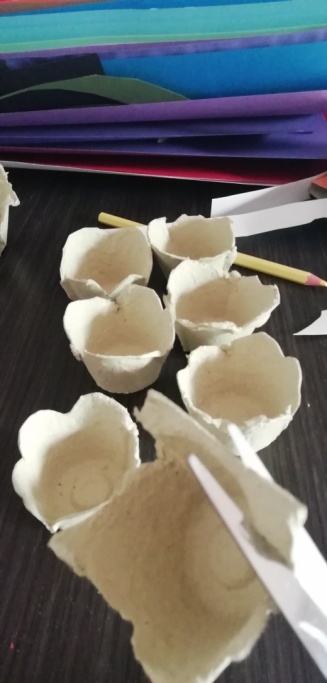 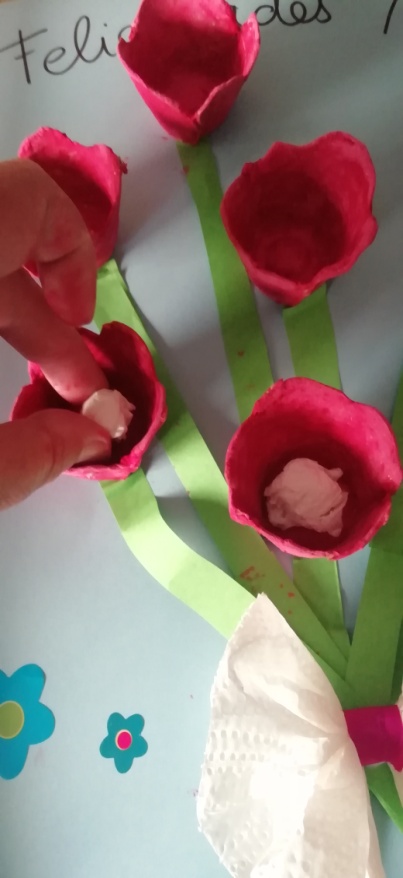 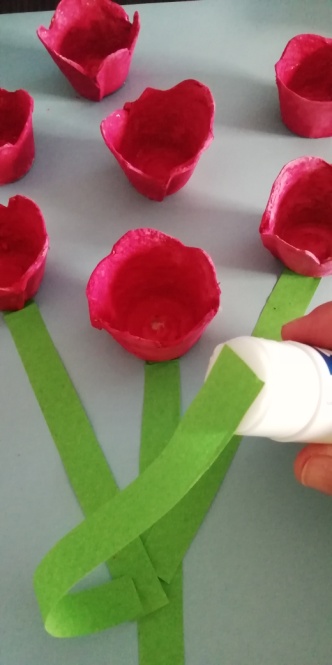 2.Pintais la flores
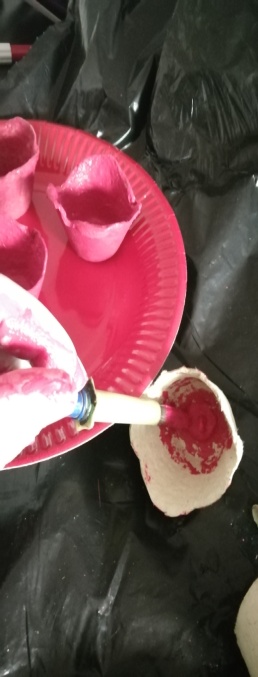 FELICIDADES MAMÁ
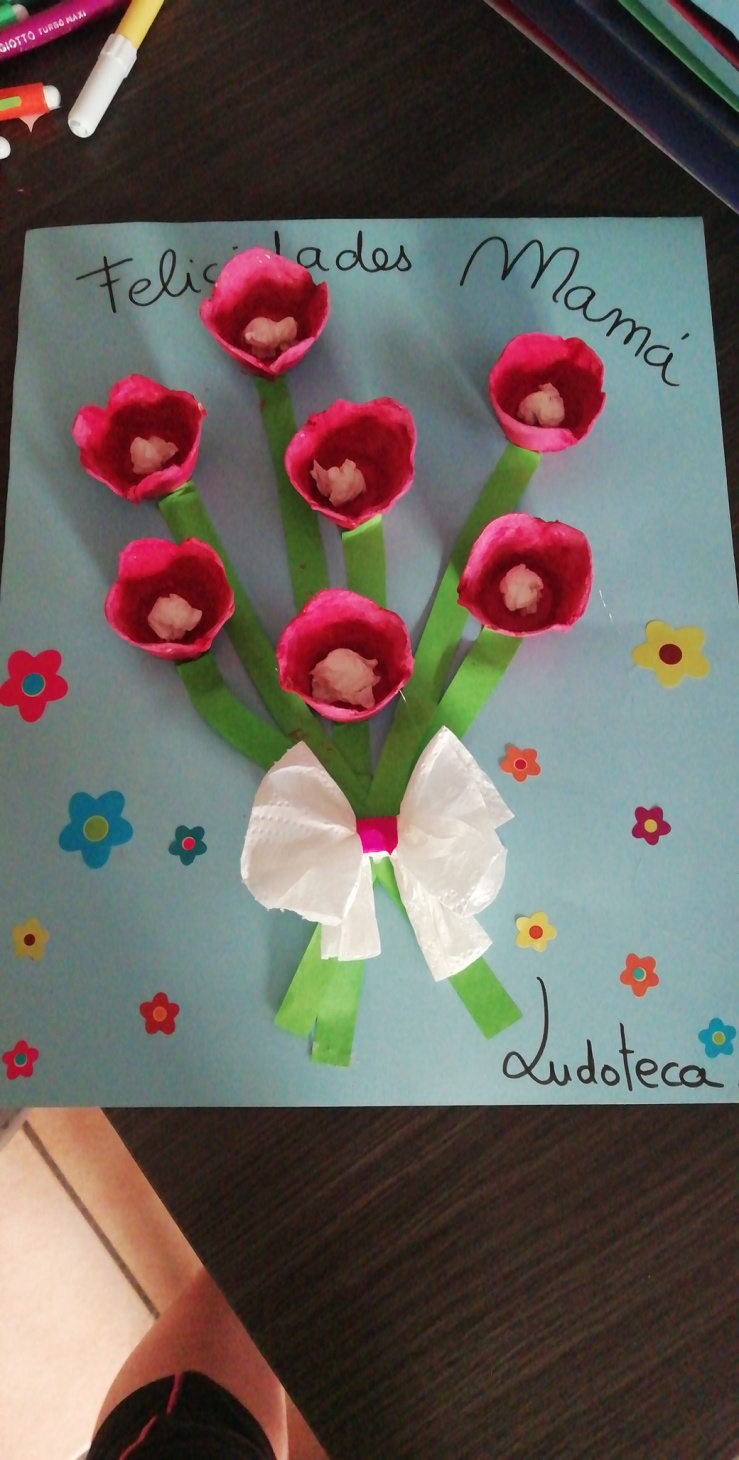 NOS VEMOS PRONTO